Pituitary Gland.
Overview
Quick Embryology
Quick Anatomy
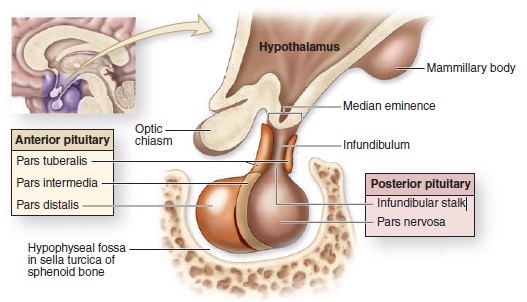 Superior hypophysial artery: Infundibulum stalk, median eminence, and adenohypophysis. (hypothalamic-hypophyseal portal system).
Inferior hypophysial artery: neurohypophysis.
Physiology and Histology
Let’s start with the Anterior Pituitary:
Six hormones get released; which are:
Growth Hormone (GH)
Prolactin (PRL)
Adrenocorticotropin Hormone (ACTH)
Thyroid-Stimulating Hormone (TSH)
Luteinizing Hormone (LH)
Follicle-Stimulating Hormone (FSH)
But from what cells?
Chromophils: 
Acidophils (pink):
Somatotrophs: GH
Lactotrophs: PRL 
Basophils (blue):
Gonadotrophs: FSH, LH
Thyrotophs: TSH
Corticotrophs: ACTH
Chromophobes:
Hypothalamus Job
Growth Hormone Effects
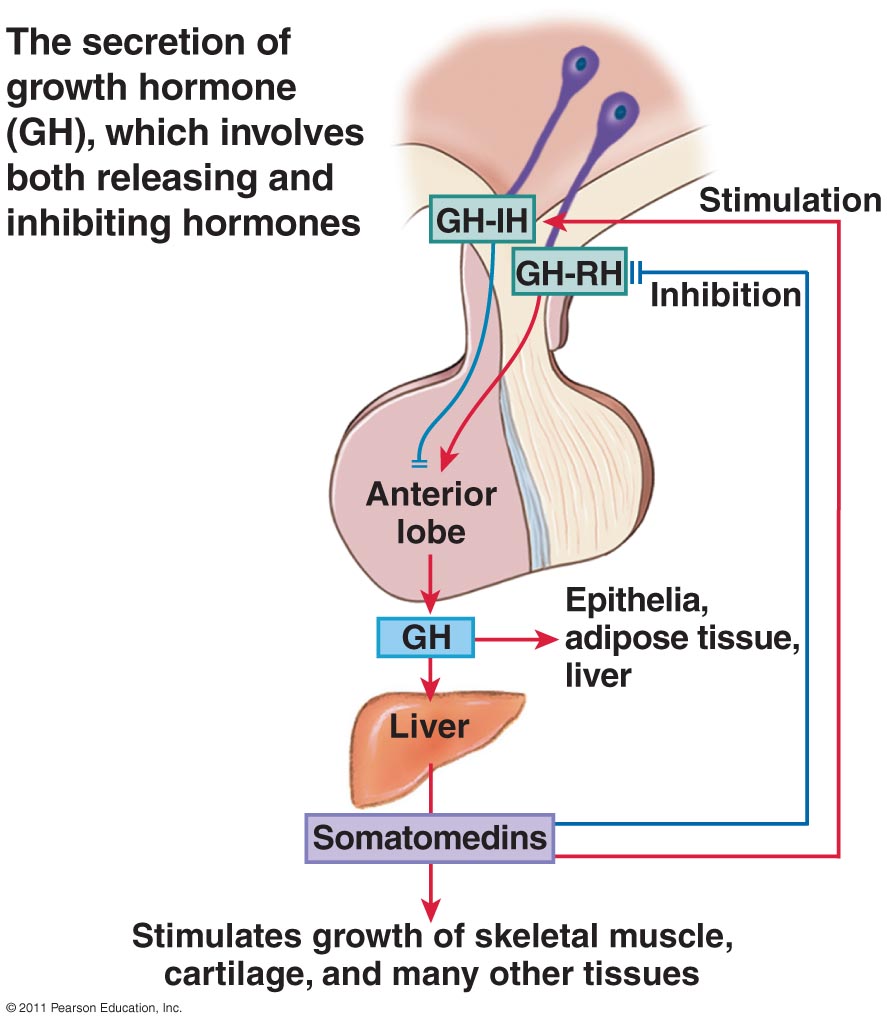 Somatomedins 
Fats and energy
Amino acids and proteins (anabolism & catabolism)
Bone
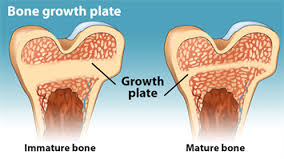 The abnormal
Let’s move on into the posterior pituitary:
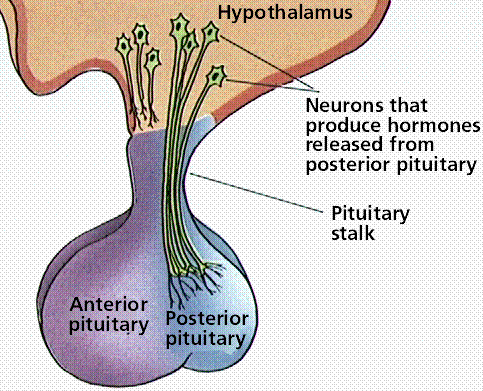 Secretion of two hormones:
ADH:
Function on the kidney
And the function on the vascular smooth muscle
Oxytocin:
Contraction of the pregnant uterus  
Milk ejection by the breasts
Some Clinical Cases
Panhypopituitarism: decreased secretion of all of the pituitary gland hormones.
Gigantism: before puberty, diabetes, probably tumor so it might kill you.
Acromegaly: after puberty, bones of the face and hands. Soft tissues.
the African pygmy and the Lévi-Lorain dwarf